KOMBINATORIKA
MNOŽICE
Carollov prikaz
Zapiši v zvezek.
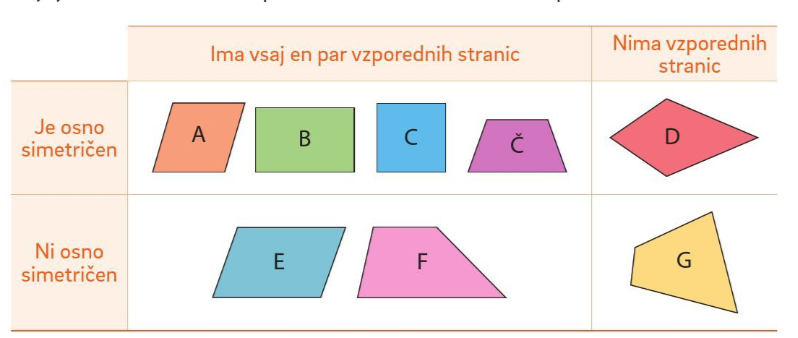 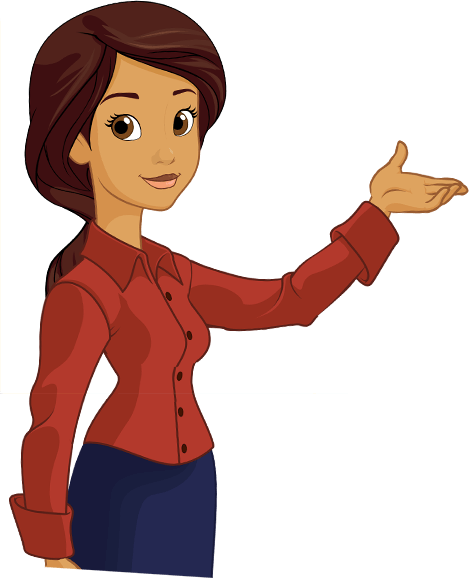 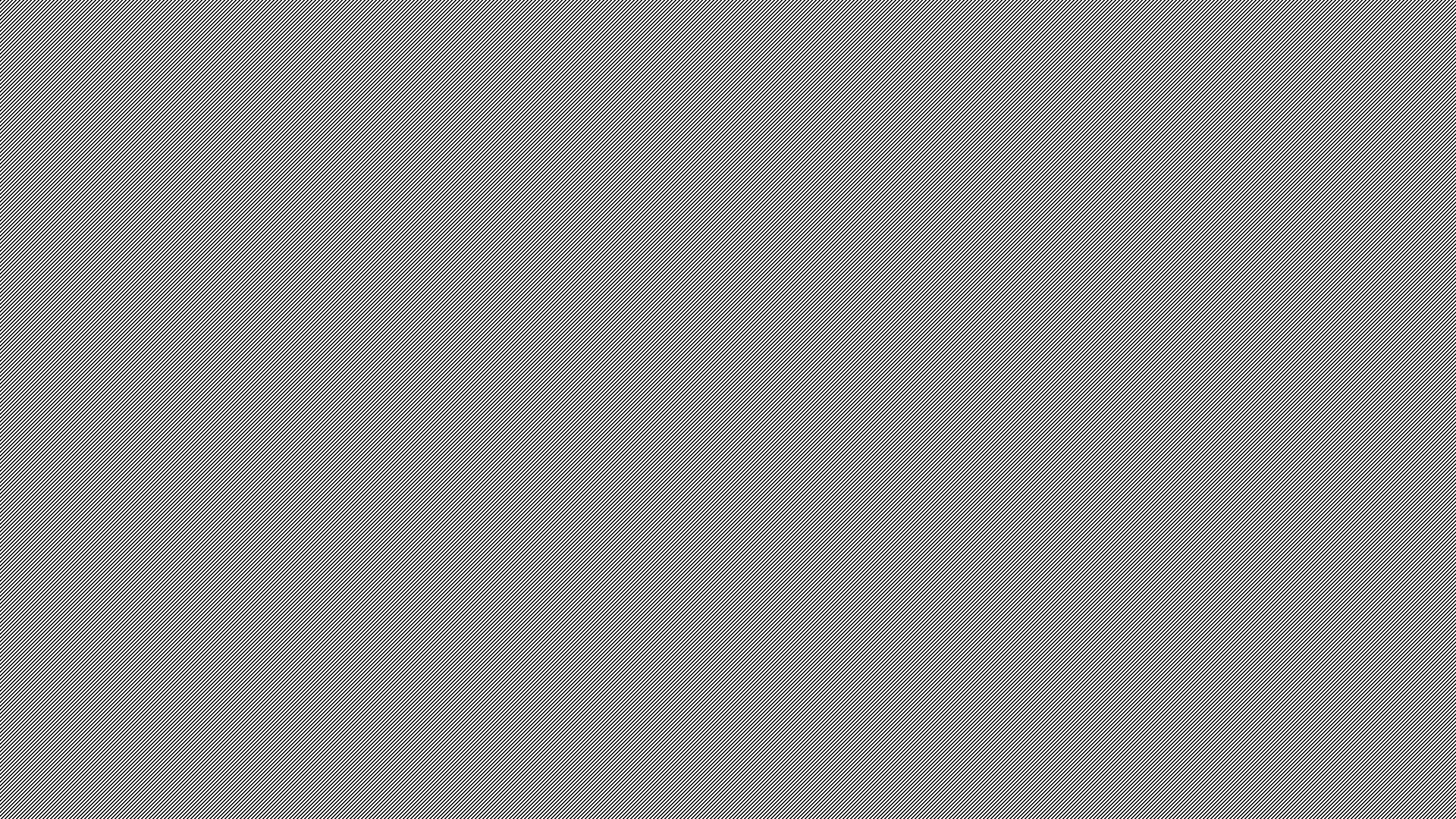 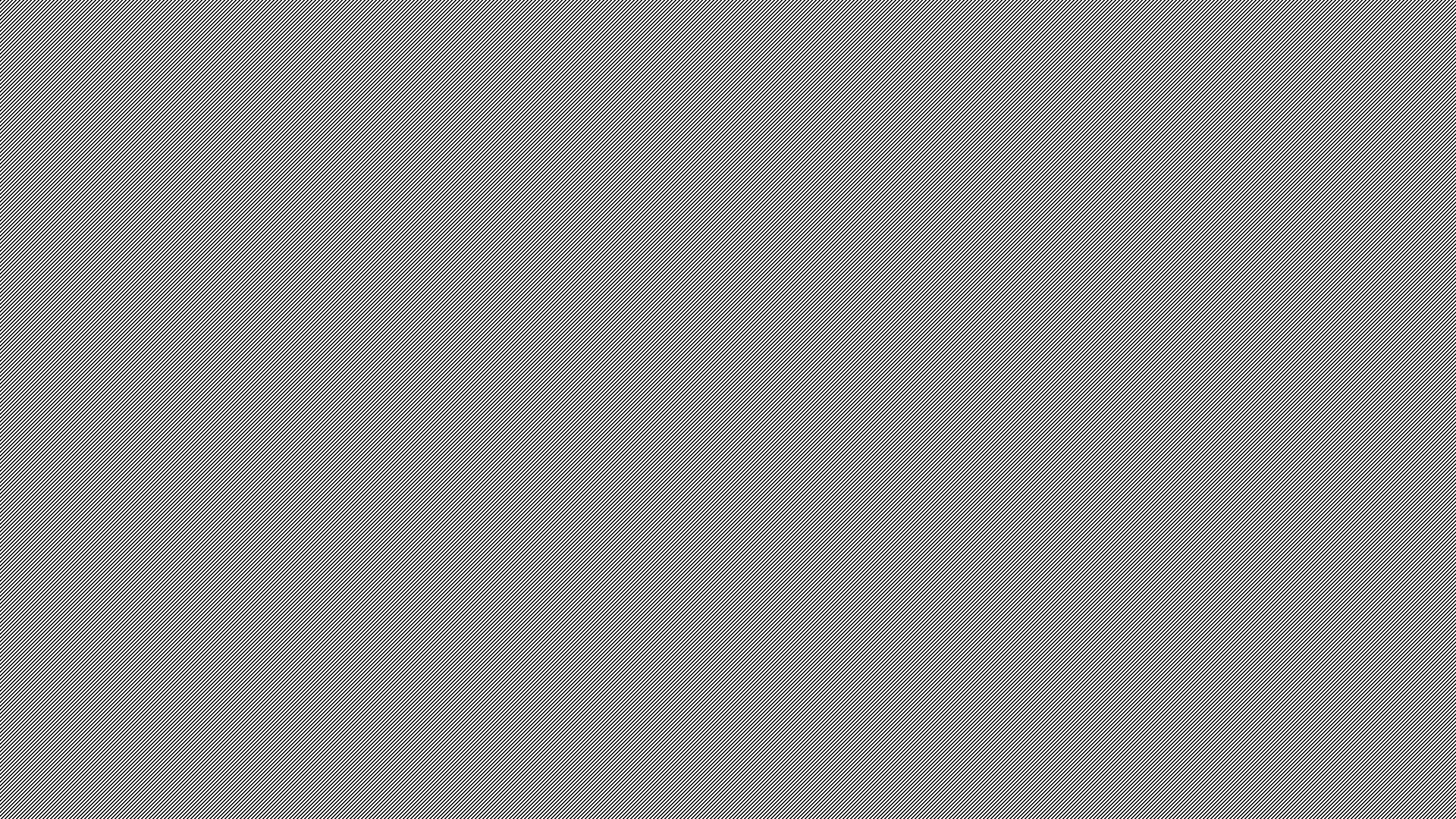 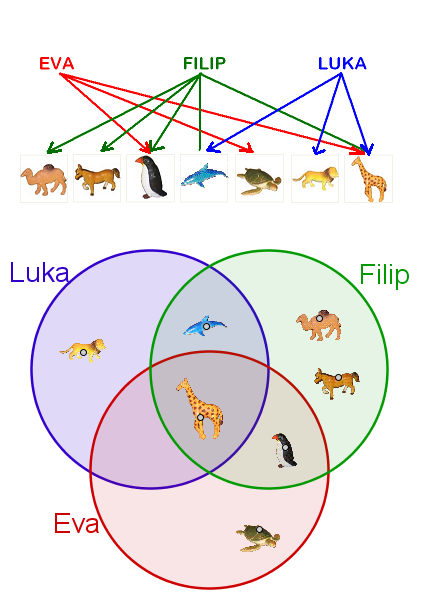 MNOŽICE
Zapiši v zvezek. Lahko zapišeš ime živali.
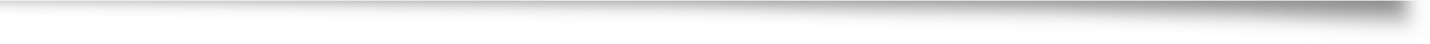 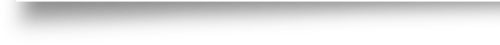 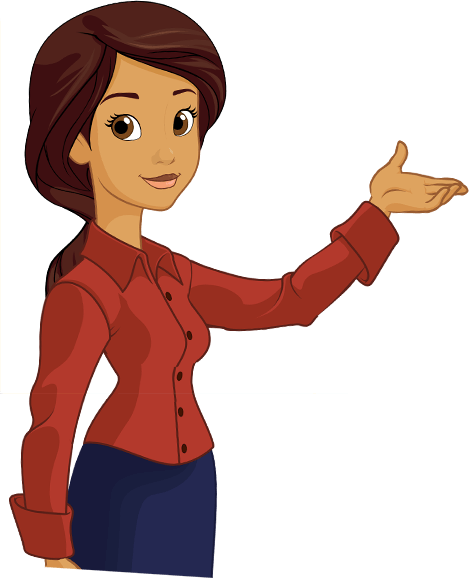 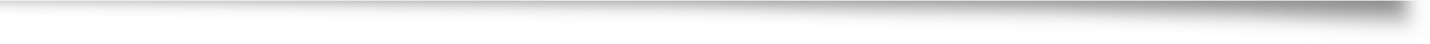 2. Euler - Vennov prikaz
KOMBINATORIČNO DREVO ali drevesni prikaz
Kombinatorično drevo ali drevesni prikaz je prikaz, s katerim ugotovimo število vseh možnih kombinacij izbir.
Črte v kombinatoričnem drevesu imenujemo veje ali povezave.
 Vsaka veja se začne in konča z vozliščem.
Zapiši v zvezek.
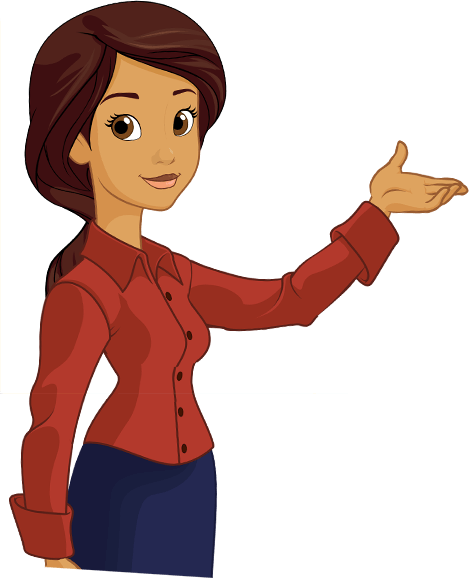 Učbenik, stran 199. Preberi nalogo.
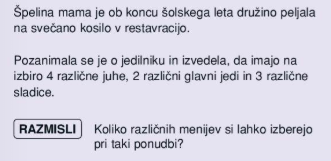 Zapiši v zvezek.
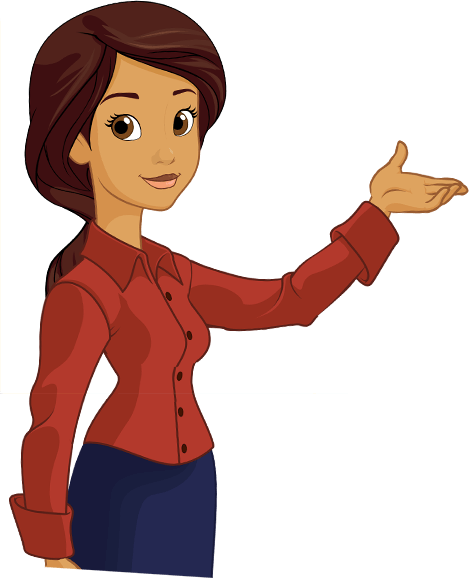 Nariši v zvezek.
Narišemo kombinatorično drevo.
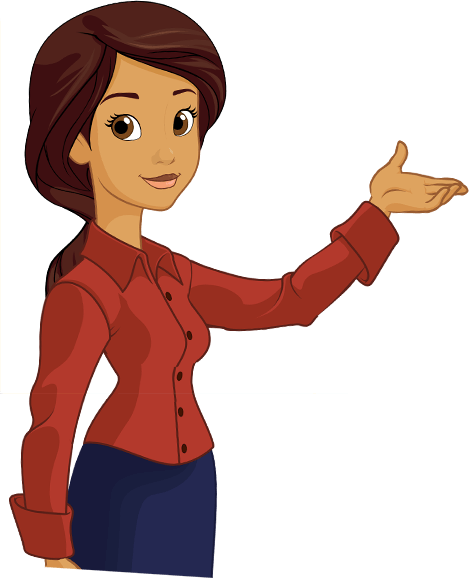 Špela ima pri izbiri juhe 4 možnosti.
Neodvisno od izbire juhe ima za vsako glavno jed 2 možnosti.
Neodvisno od izbire juhe in glavne jedi ima za vsako sladico še 3 možnosti.
Narišemo kombinatorično drevo.
Vsaka pot od začetnega do končnega vozlišča predstavlja 1 meni.
1. NALOGAS števkami 3, 5 in 6 sestavi vsa trimestna števila, pri katerih se števke NE ponavljajo. Uporabo kombinatorično drevo.
Reši v zvezek.
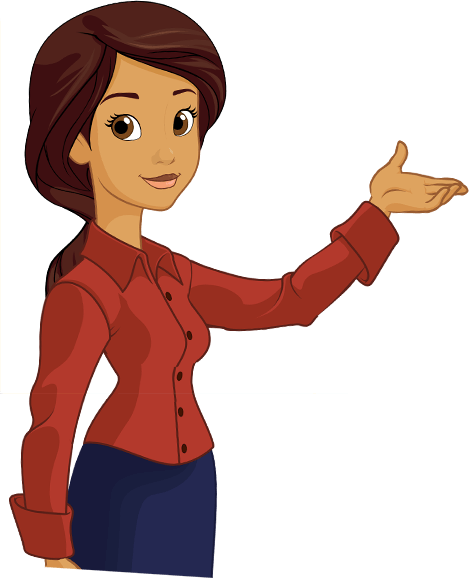 REŠITEV 1. naloge
Domača naloga
V ZVEZEK rešite nalogi 1. in 4. Za 4. nalogo narišite kombinatorično drevo. https://eucbeniki.sio.si/matematika7/780/index4.html

V ZVEZEK narišite kombinatorično drevo za nalogo 13.
 https://eucbeniki.sio.si/matematika7/780/index5.html

Rešite 3. nalogo v učbeniku str. 201.